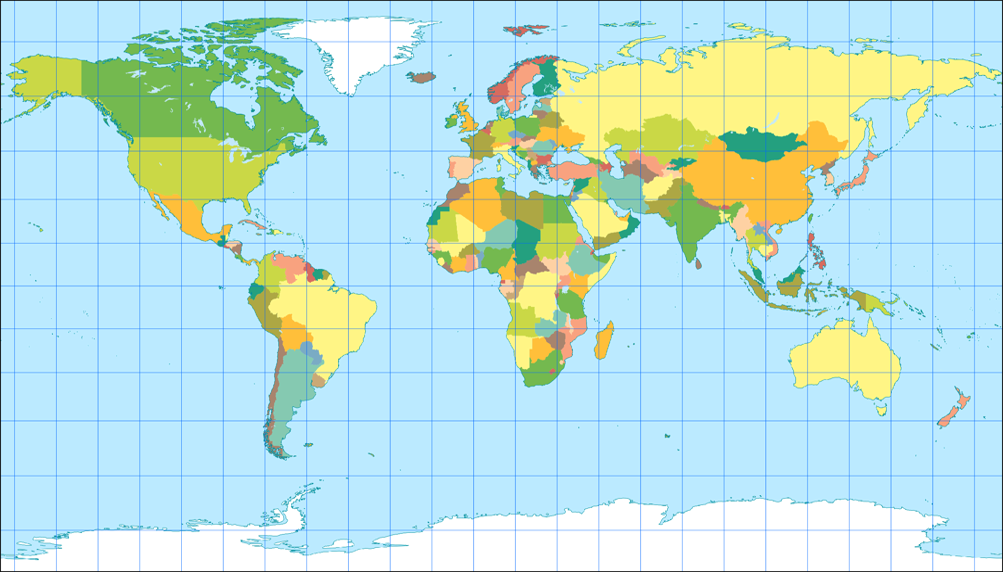 Ta fotografija avtorja Neznan avtor je licencirana pod imenom CC BY-SA
Od fotografije do zemljevida
4. razred
KAJ JE ZEMLJEVID?
Zemljino površje je na zemljevidu prikazano tako, kot da bi  na Zemljo gledali iz zraka.
Zemljevid je pomanjšan in poenostavljen prikaz Zemljinega površja na ravni ploskvi.
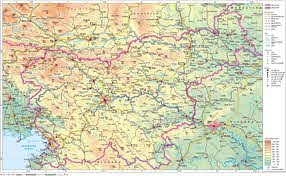 Danes zemljevide rišejo kartografi 
 s pomočjo računalnika, 
najprej pa morajo pridobiti letalske fotografije 
in satelitske posnetke.
Zemljevidi iz preteklosti
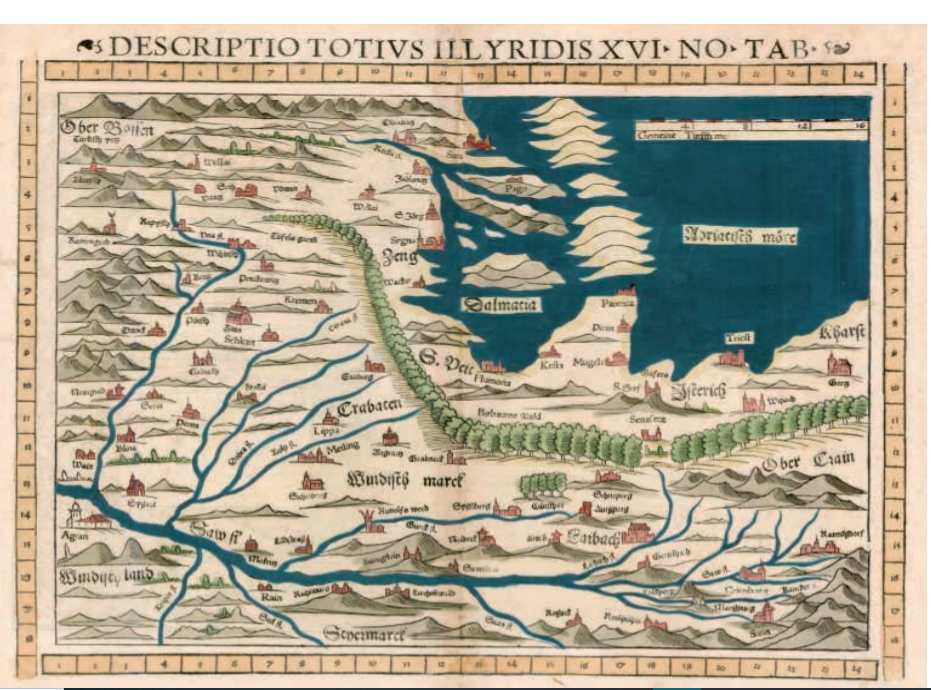 V preteklosti so zemljevide risali ročno na osnovi opazovanja  ali po spominu.
Zemljevid narišemo v zmanjšanem merilu
Zemljevid narišemo v  zmanjšanem merilu, zato lahko površje prikažemo na listu, knjigi, globusu, atlasu…
Kaj je MERILO?
LETALSKI POSNETEK PRISTAVE
Na spletni strani: GOOGLE EARTH lahko raziskuješ zemljevid za svoj kraj
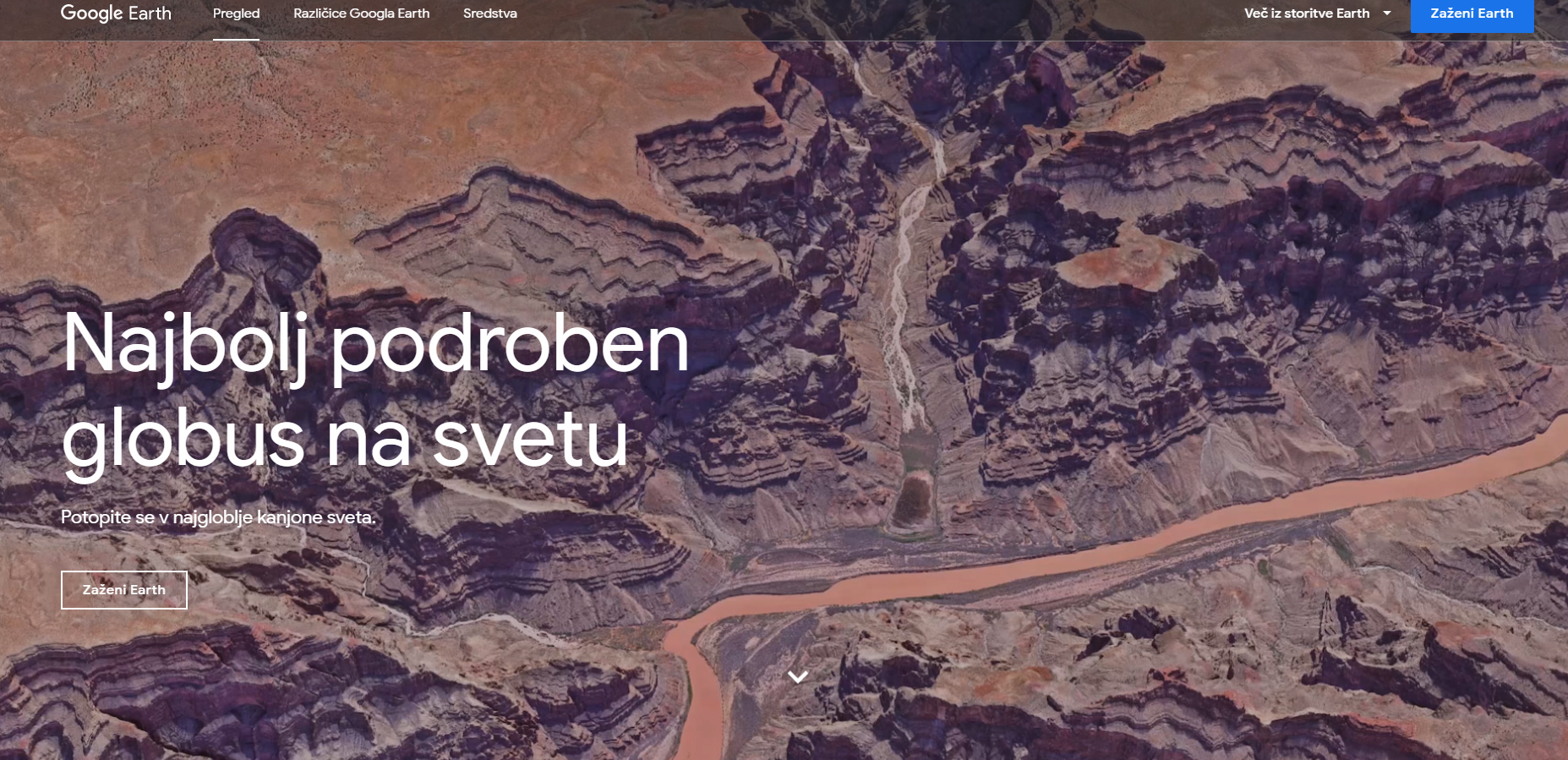 ZEMLJEVID MORAMO ZNATI PREBRATI
Na zemljevidu prikažemo, kako je površje oblikovano, naselja, reke, železnice, ceste. Pri tem uporabljamo posebne znake – DOGOVORJENI ZNAKI
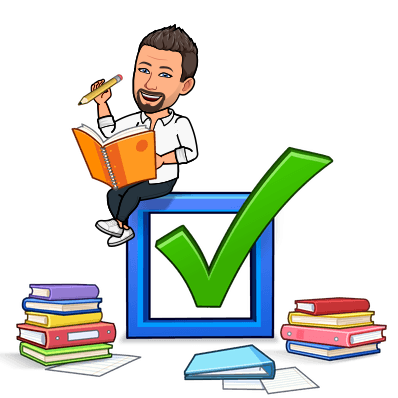 LEGENDA nam pove, kaj znaki na zemljevidu pomenijo.
Vsak zemljevid ima določene sestavne dele
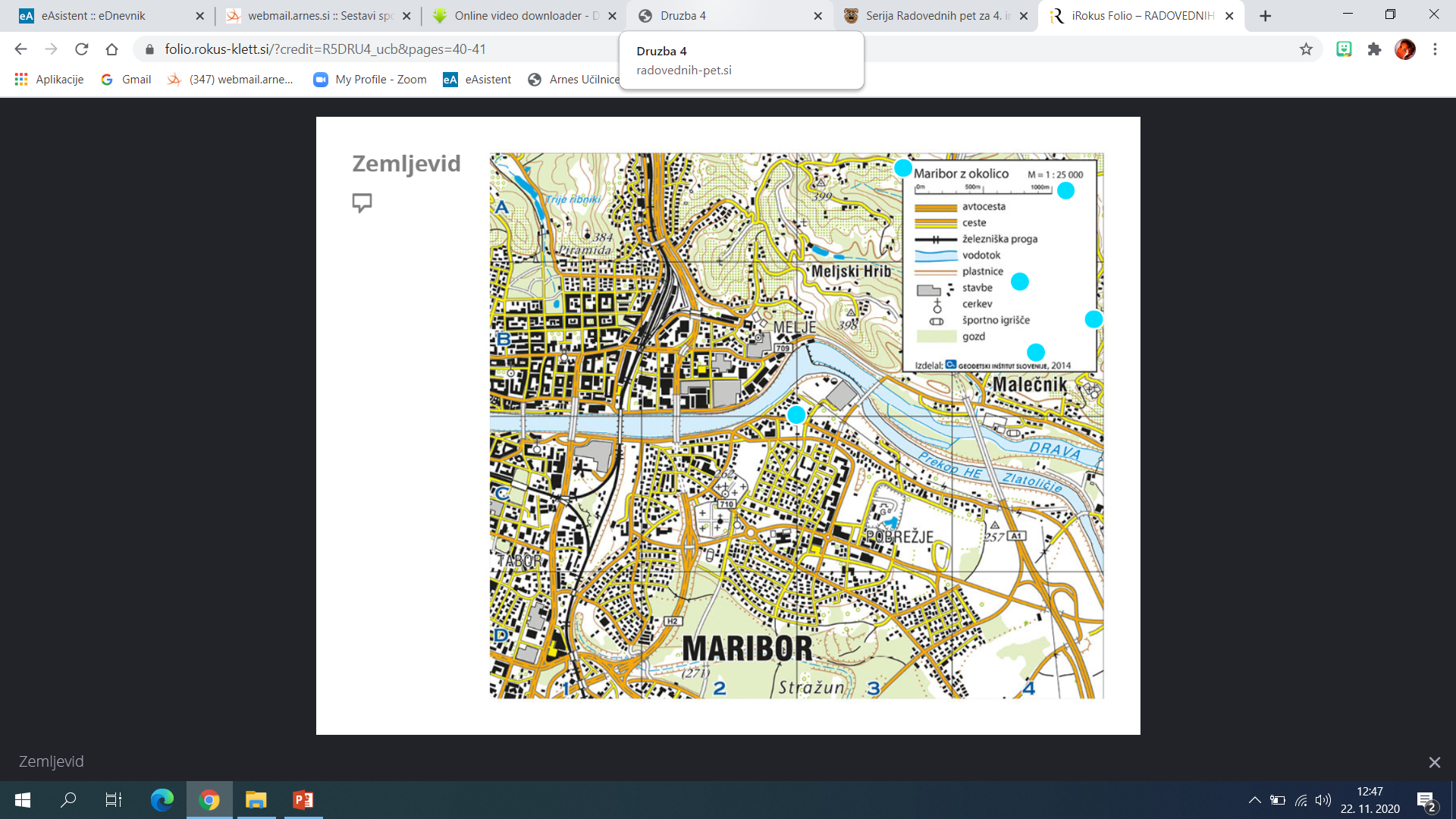 Naslov nam pove, kaj zemljevid prikazuje.
Merilo nam pove kolikšni razdalji v naravi ustreza določena razdalja na zemljevidu.
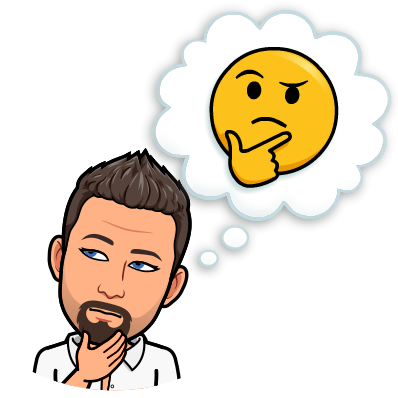 Legenda je del v katerem so razloženi znaki in barve, ki se pojavijo na zemljevidu.
Mreža so črte, ki jih označimo s črkami in števili. Služijo nam kot pomoč, pri iskanje točke ali kraja na zemljevidu.
Ali ima tudi zemljevid , ki ga imaš pred seboj te sestavne dele?
Avtor in datum nam povesta kdo je zemljevid naredil in kdaj je nastal.
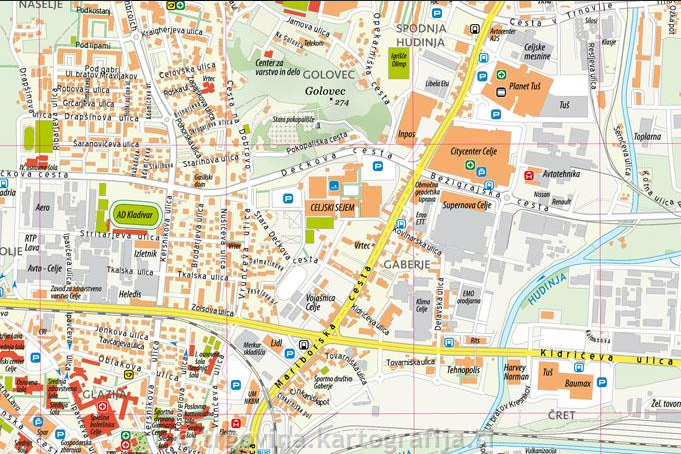 Načrt mesta
Je zemljevid, ki prikazuje ceste, stavbe, ulice z napisi.
Zemljevidu rečemo tudi KARTA.
Imamo različne vrste zemljevidov
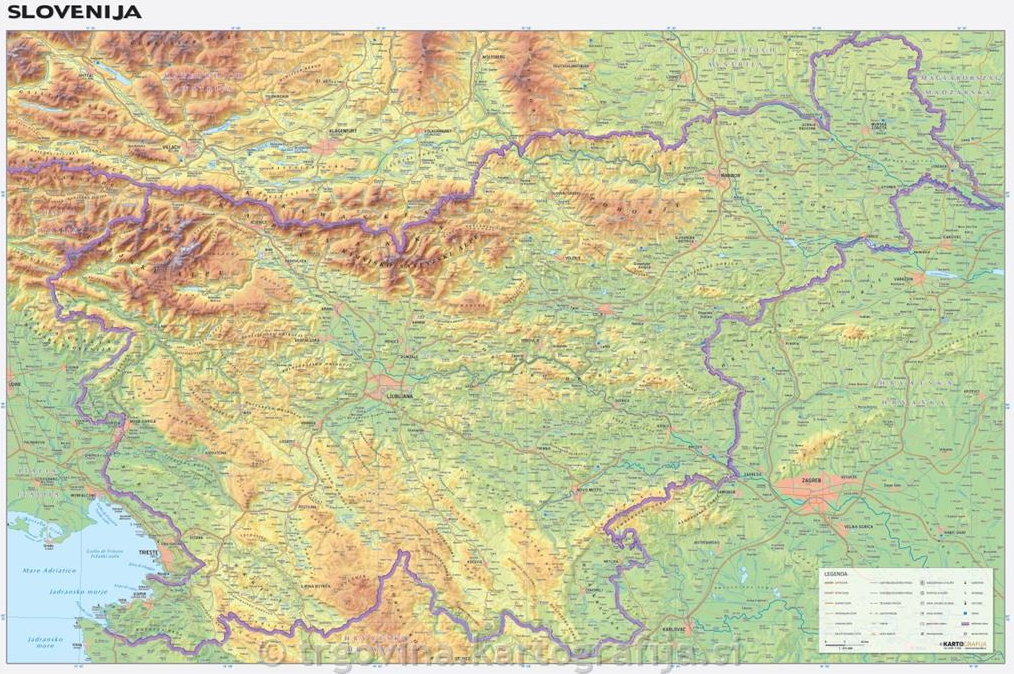 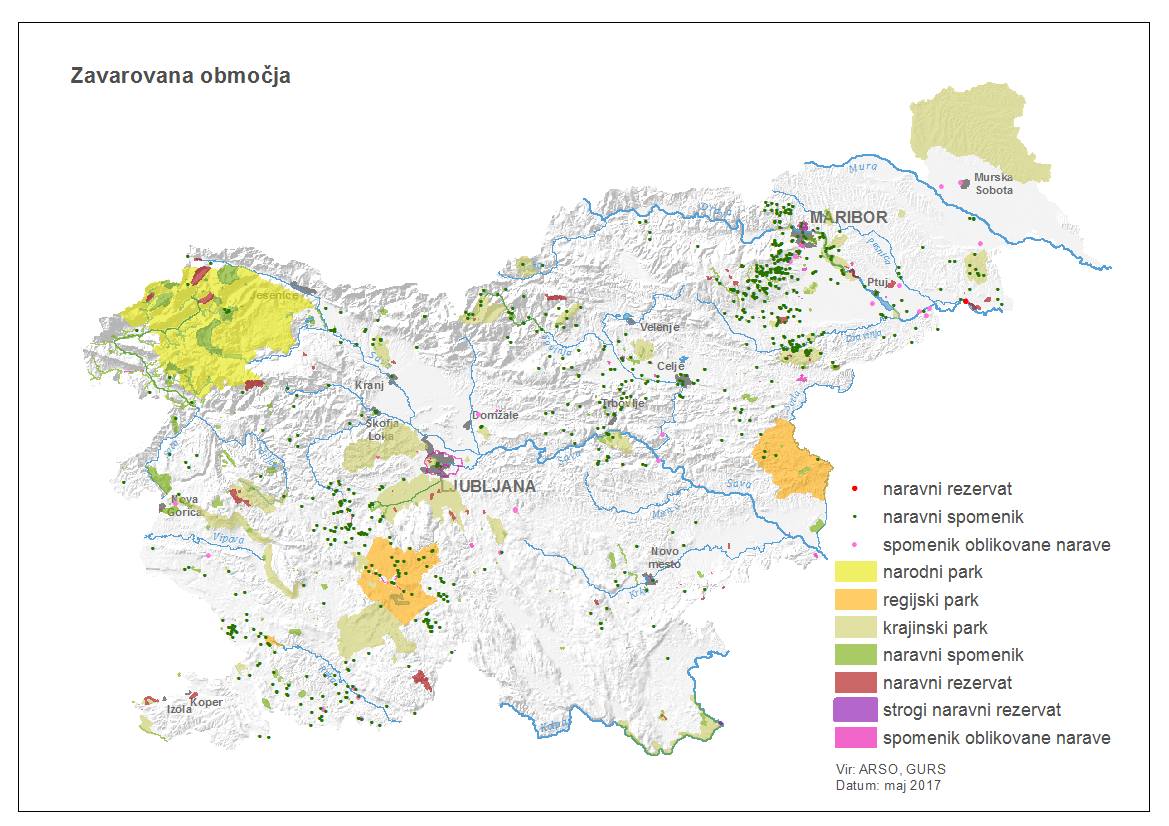 Zemljevid parkov v Sloveniji
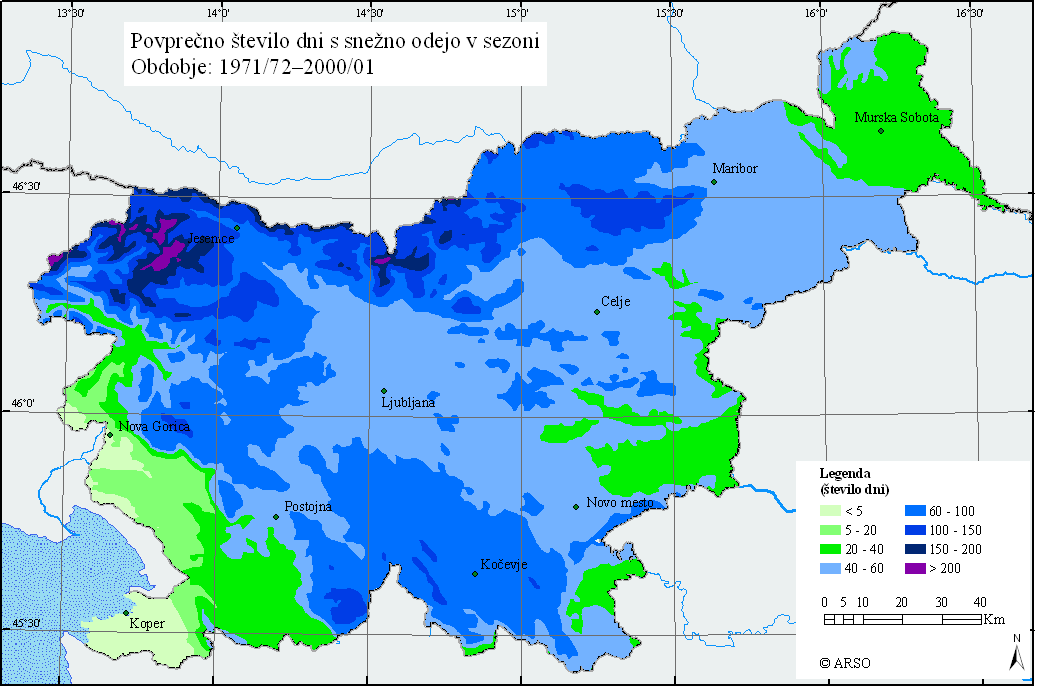 Zemljevid višine snežne odeje
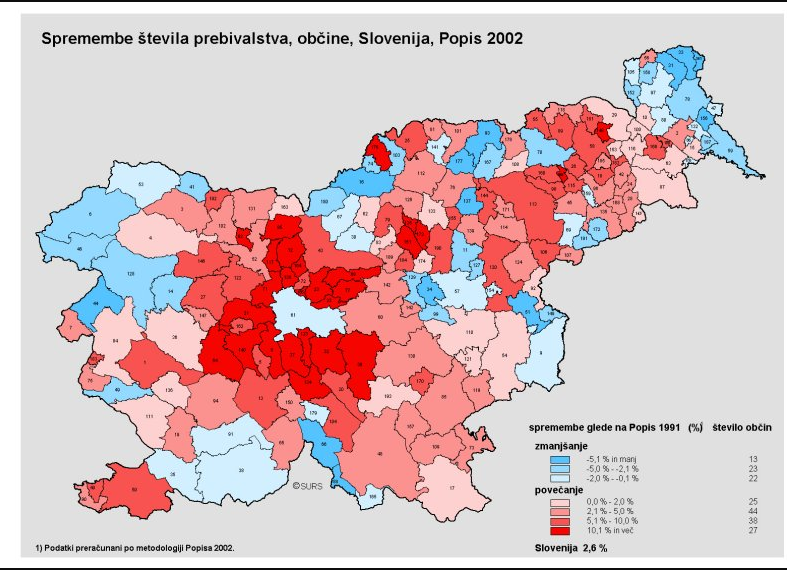 Zemljevid prebivalstva
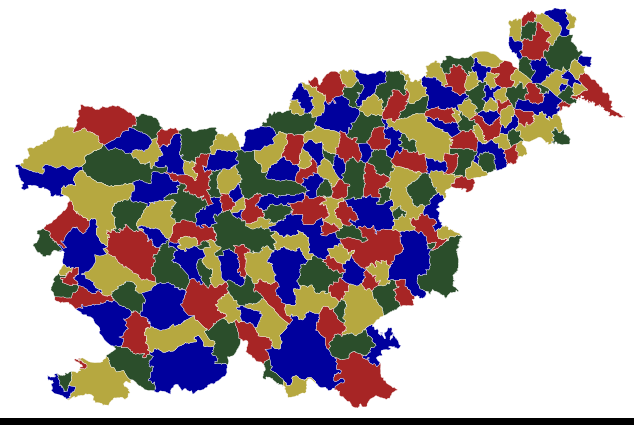 Zemljevid občin
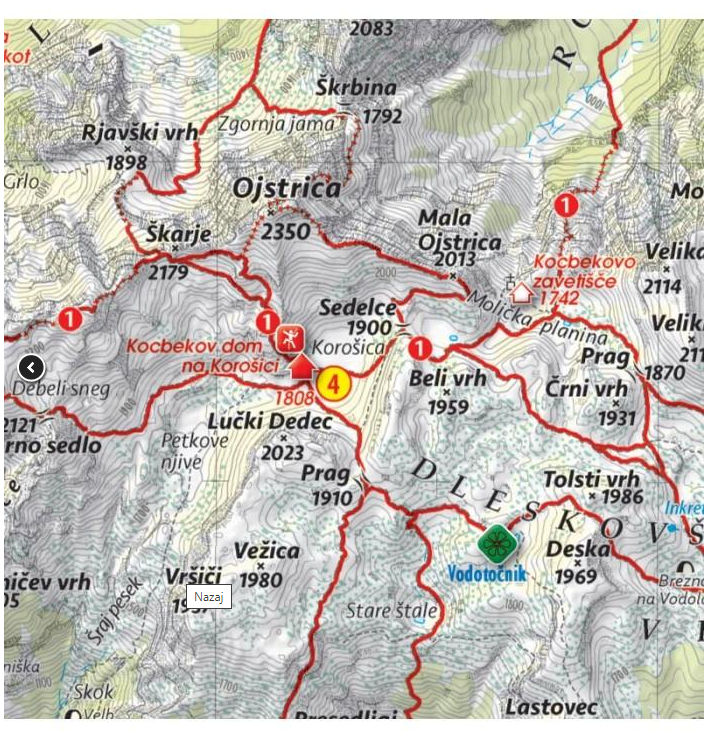 PLANINSKI ZEMLJEVID
Včasih so nosili s seboj zvite zemljevide, danes pa so speti v posebno knjigo – ATLAS.
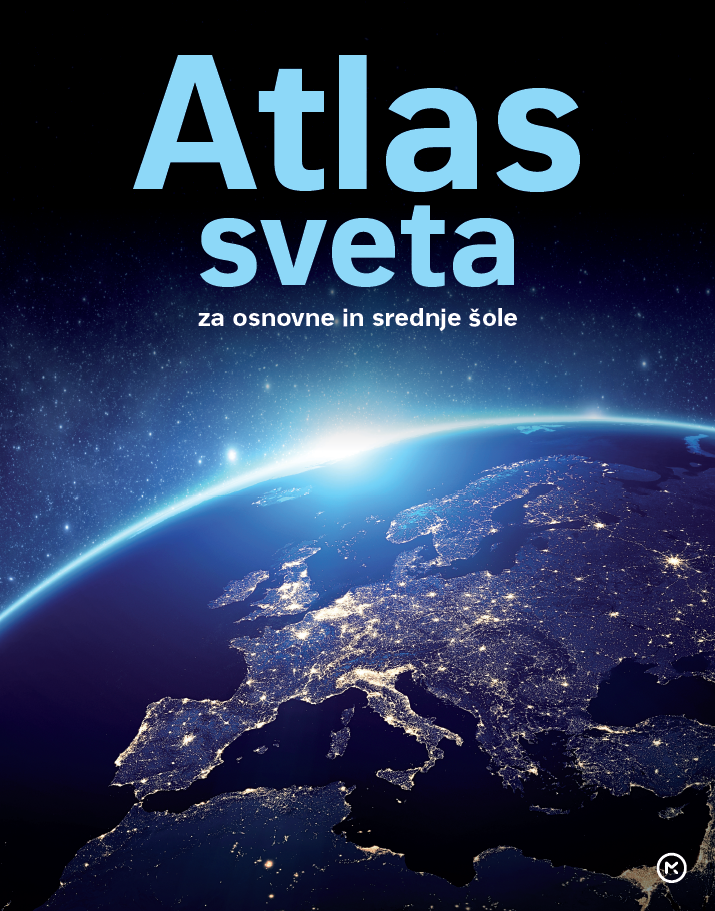 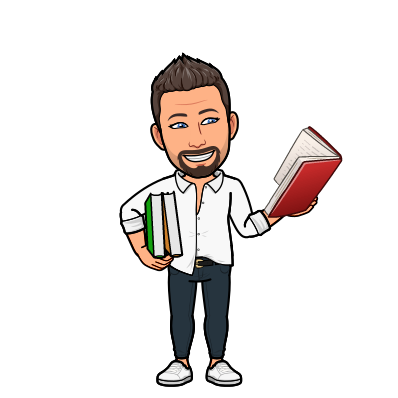 Katere vrste zemljevidov imaš doma?
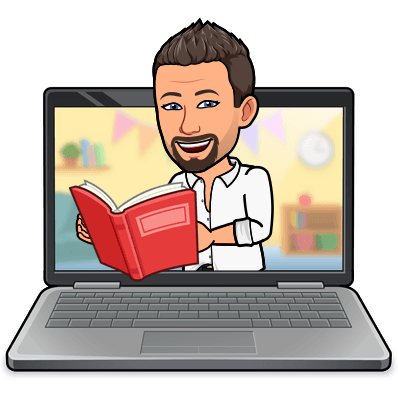 Ali je zemljevid samo na papirju?
Reši naloge v SDZ-ju, stran 46, 47, 48 in 49.
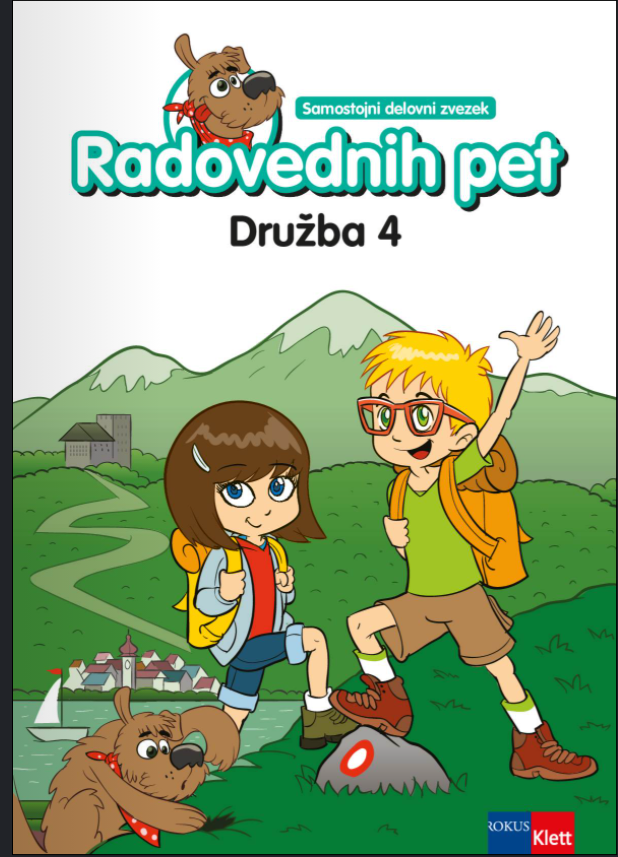